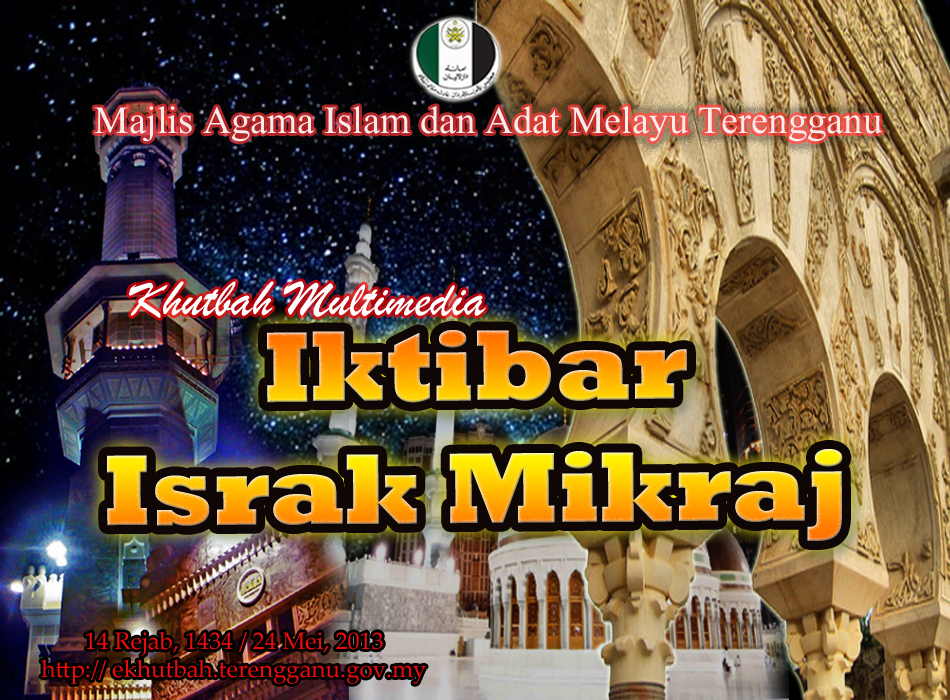 Pujian Kepada Allah S.W.T.
الْحَمْدُ ِللهِ
Segala puji-pujian hanya bagi Allah S.W.T.
Syahadah
وَأَشْهَدُ أَنْ لآ إِلَهَ إِلاَّ اللهُ وَحْدَهُ لاَ شَرِيْكَ لَهُ، وَأَشْهَدُ أَنَّ مُحَمَّدًا عَبْدُهُ وَرَسُوْلُهُ
Dan aku bersaksi  bahawa sesungguhnya tiada tuhan melainkan Allah Yang Maha Esa, dan aku  bersaksi bahawa nabi Muhammad S.A.W hambaNya dan rasulNya.
Selawat Ke Atas 
Nabi Muhammad S.A.W
اللَّهُمَّ صَلِّ وَسَلِّمْ عَلَى سَيِّدَنَا مُحَمَّدٍ وَعَلَى آلِهِ وَصَحْبِهِ أَجْمَعِيْنَ
Ya Allah, Cucurilah rahmat dan sejahtera ke atas junjungan kami, Nabi Muhammad S.A.W dan ke atas keluarganya dan para sahabatnya .
Wasiat Taqwa
أَمَّا بَعْدُ، فَيَا عِبَادَ اللهِ، اتَّقُوْا اللهَ وَالْتَزِمُوْا الطَّرِيْقَ الصَّحِيْحَ الَّذِيْ يُوْصِلُكُمْ إِلَى دَارِ السَّلاَمِ.
Wahai hamba-hamba  Allah, bertaqwalah kepada Allah, dan pastikan saudara berada di atas jalan yang benar, yang boleh membawa kepada syurga Allah yang sejahtera.
Pesanan Taqwa
Bertakwalah kepada Allah
Semoga berada di atas jalan benar yang boleh membawa kepada kesejahteraan
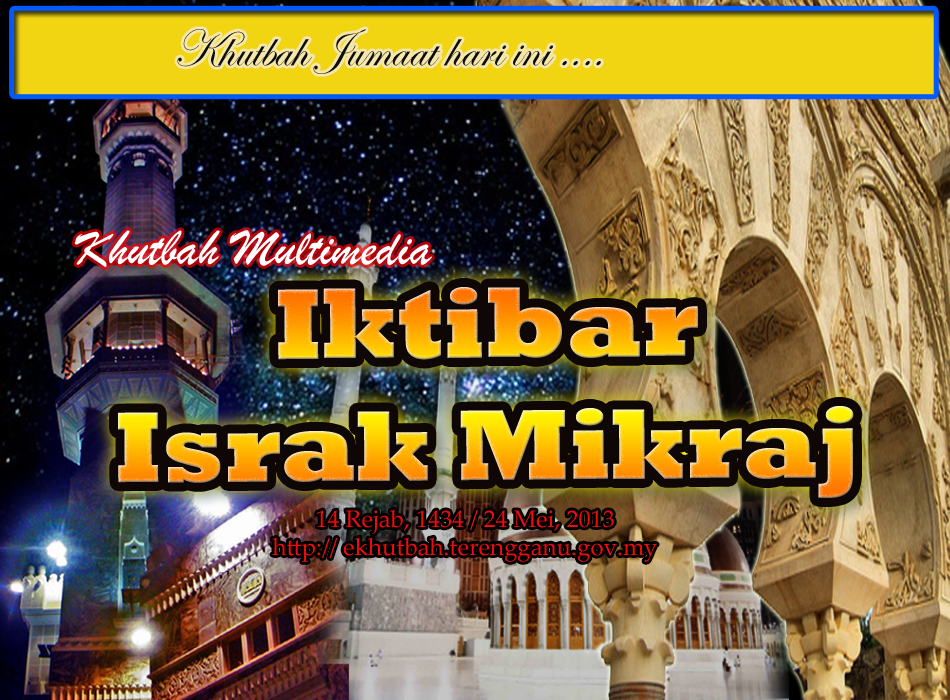 Isra’ Mikraj bukti kemuliaan yang dikurniakan Allah kepada Rasulullah SAW
Diperlihatkan tentang tanda-tanda agung kebesaran Allah
Penyerahan secara langsung kefardhuan solat lima waktu.
Menunjukkan kepentingan solat lima waktu kepada orang Islam
Pelbagai bukti dan keagungan Allah SWT diperlihatkan
Paparan tentang balasan yang akan diterima di akhirat berdasarkan amalan kita di dunia.
Memberi semangat kepada orang beriman untuk memperkasakan keimanannya
Menjadikan penentang Islam akan lebih berang dan marah
Firman Allah dalam 
Surah al-Isra’ Ayat 60
وَإِذْ قُلْنَا لَكَ إِنَّ رَبَّكَ أَحَاطَ بِالنَّاسِ وَمَا جَعَلْنَا الرُّؤيَا الَّتِي أَرَيْنَاكَ إِلاَّ فِتْنَةً لِّلنَّاسِ وَالشَّجَرَةَ الْمَلْعُونَةَ فِي القُرْآنِ وَنُخَوِّفُهُمْ فَمَا يَزِيدُهُمْ إِلاَّ طُغْيَانًا كَبِيرًا
“Dan (ingatlah) tatkala kami wahyukan kepadamu (wahai Muhammad), bahawa sesungguhnya Tuhanmu meliputi akan manusia dengan ilmuNya dan kekuasaanNya; dan tiadalah Kami jadikan mimpi yang telah Kami perlihatkan kepadamu melainkan sebagai ujian bagi manusia; dan pokok yang dilaknat di dalam Al-Qur'an; dan Kami beri mereka takut ; tetapi semuanya itu tidak menambahkan mereka melainkan dengan kekufuran yang melampau-lampau.”
Mensyukuri nikmat isra’ Mikraj
Menunaikan kewajipan terhadap Allah Taala
Mengerjakan solat 5 waktu
Solat secara berjemaah
Solat yang sempurna dan khusyuk
Beberapa paparan kepada Baginda semasa Isra’ Mikraj
Balasan kepada yang malas atau keberatan menunaikan solat
Mencedera dan menyiksakan diri
Kehinaan orang yang berzina
Golongan yang menolak menikmati daging yang dimasak tetapi sebaliknya membaham daging yang mentah dan busuk
Penzina adalah peneroka jalan kejahatan
Firman Allah dalam 
Surah Al-Isra’ : Ayat 32
وَلاَ تَقْرَبُواْ الزِّنَى إِنَّهُ كَانَ فَاحِشَةً وَسَاء سَبِيلاً
Dan janganlah kamu menghampiri zina, sesungguhnya zina itu adalah satu perbuatan yang keji dan satu jalan yang jahat (yang membawa kerosakan).
Beberapa paparan kepada Baginda semasa Isra’ Mikraj
Penderitaan kepada orang yang menyebarkan fitnah
Perbuatan yang mencetuskan kebencian dan permusuhan
Diperlihatkan sebagai seorang yang sentiasa memotong dan menggunting lidah dan mulutnya sendiri
Bertujuan agar sentiasa menginsafi dan memelihara diri daripada terjerumus ke  jenayah agama
Solat adalah kefardhuan untuk menjadi benteng dari kejahatan dan maksiat.
Firman Allah dalam 
Surah Al-Ankabut : Ayat 45
اتْلُ مَا أُوحِيَ إِلَيْكَ مِنَ الْكِتَابِ وَأَقِمِ الصَّلاَةَ إِنَّ الصَّلاَةَ تَنْهَى عَنِ الْفَحْشَاء وَالْمُنكَرِ وَلَذِكْرُ اللهِ أَكْبَرُ وَاللهُ يَعْلَمُ مَا تَصْنَعُونَ
“Bacalah serta ikutlah (wahai Muhammad) akan apa yang diwahyukan kepadamu dari Al-Qur'an, dan dirikanlah sembahyang (dengan tekun); sesungguhnya sembahyang itu mencegah dari perbuatan yang keji dan mungkar; dan sesungguhnya mengingati Allah adalah lebih besar (faedahnya dan kesannya); dan (ingatlah) Allah mengetahui akan apa yang kamu kerjakan. "”
PENUTUP
بَارَكَ اللهُ لِيْ وَلَكُمْ فِى الْقُرْآنِ الْعَظِيْمِ وَنَفَعَنِي وَإِيَّاكُمْ بِمَا فِيْهِ مِنَ الأيَاتِ وَالذِّكْرِ الْحَكِيْمِ وَتَقَبَّلَ مِنِّي وَمِنْكُمْ تِلاوَتَهُ إِنَّهُ هُوَ السَّمِيعُ الْعَلِيْمُ. أَقُوْلُ قَوْلِيْ هَذَا وَأَسْتَغْفِرُ اللهَ الْعَظِيْمَ لِيْ وَلَكُمْ وَلِسَائِرِ الْمُسْلِمِيْنَ وَالْمُسْلِمَاتِ وَالْمُؤْمِنِيْنَ وَالْمُؤْمِنَاتِ فَاسْتَغْفِرُوْهُ، فَيَا فَوْزَ الْمُسْتَغْفِرِيْنَ، وَياَ نَجَاةَ التّآئِبِينَ.
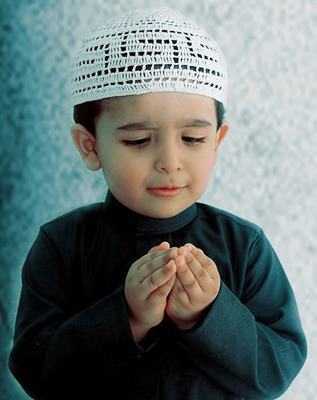 Doa Antara Dua Khutbah
Aamiin Ya Rabbal Aalamin..
Tuhan Yang Memperkenankan Doa Orang-orang Yang Taat, Berilah Taufik Kepada Kami 
Di Dalam Mentaatimu, Ampunilah Kepada Mereka Yang 
Memohon Keampunan.
Aamiin
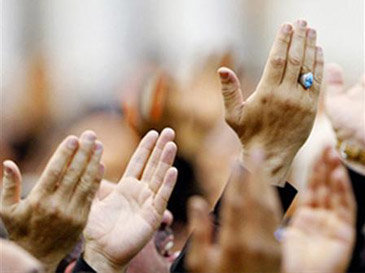 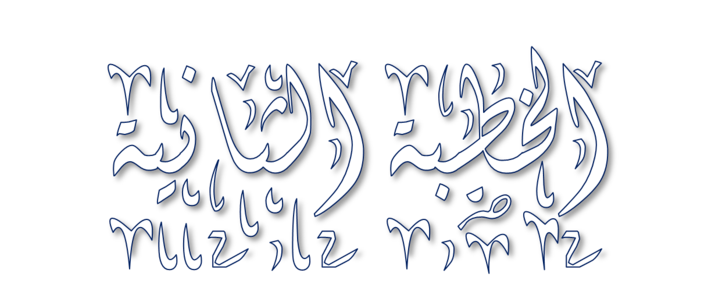 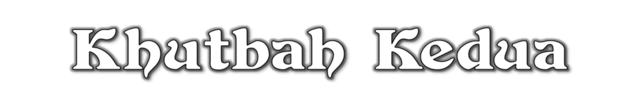 Pujian Kepada Allah S.W.T.
الْحَمْدُ لِلَّهِ
Segala puji-pujian hanya bagi Allah S.W.T.
Syahadah
وَأَشْهَدُ أَنْ لآ إِلَهَ إِلاَّ اللهُ وَحْدَهُ لاَ شَرِيْكَ لَهُ، وَأَشْهَدُ أَنَّ سَيِّدَنَا مُحَمَّدًا عَبْدُهُ وَرَسُوْلُهُ
Dan aku bersaksi  bahawa sesungguhnya tiada tuhan melainkan Allah, KeesaanNya tiada sekutu bagiNya dan juga aku bersaksi bahawa nabi Muhammad S.A.W hambaNya dan rasulNya.
Selawat Ke Atas 
Nabi Muhammad S.A.W
اللَّهُمَّ صَلِّ وَسَلِّمْ عَلَى سَيِّدَنَا مُحَمَّدٍ وَعَلَى آلِهِ وَأَصْحَابِهِ أَجْمَعِينَ.
Ya Allah, Cucurilah rahmat dan sejahtera ke atas junjungan kami Nabi Muhammad S.A.W dan ke atas keluarganya dan para sahabatnya.
Wasiat Taqwa
اتَّقُوْا اللهَ، وَاشْكُرُوا نِعْمَتَهُ عَلَيْكُمْ وَمِنْ أَجَلِّ نِعَمِهِ بَعْثُهُ الرَّسُوْلَ صَلَّى اللهُ عَلَيْهِ وَسَلَّمَ إِلَيْكُم.
Bertaqwalah kepada Allah, dan bersyukurlah kepadaNya kerana nikmat yang dilimpahkan kepada saudara-saudara. Nikmat yang sangat mulia ialah diutuskan Nabi Muhammad SAW kepada saudara –saudara.
Seruan
Tingkatkan ketakwaan
Bersyukurlah di atas nikmat yang dilimpahkan kepada kita
Diutuskan Nabi Muhammad SAW sebagai ikutan dan tauladan kehidupan
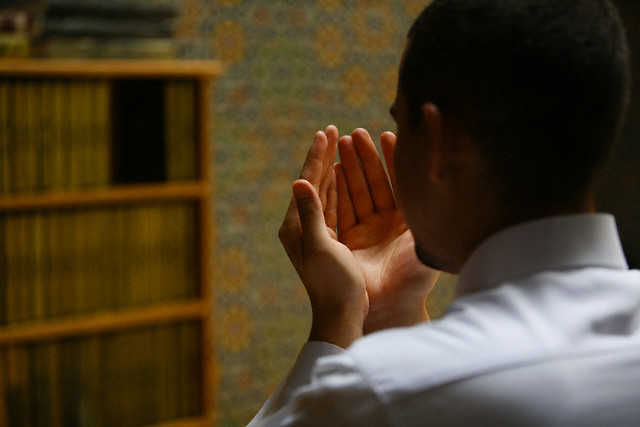 Marilah ucapkan selawat dan salam kepada Rasulullah s.a.w. sebagaimana firman Allah …
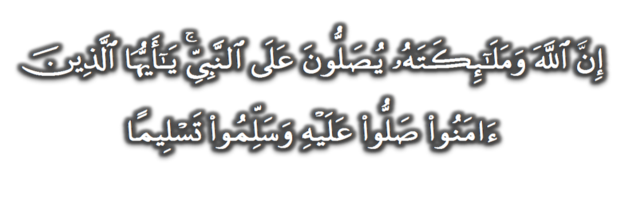 (Surah Al-Ahzab : Ayat 56)
“Sesungguhnya Allah Taala Dan Para Malaikat Sentiasa Berselawat Ke Atas Nabi (Muhammad) .
Wahai Orang-orang Beriman! Berselawatlah Kamu 
Ke Atasnya Serta Ucapkanlah Salam Sejahtera Dengan Penghormatan Ke Atasnya Dengan Sepenuhnya”.
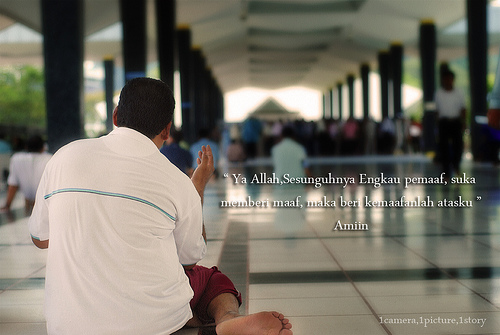 Selawat
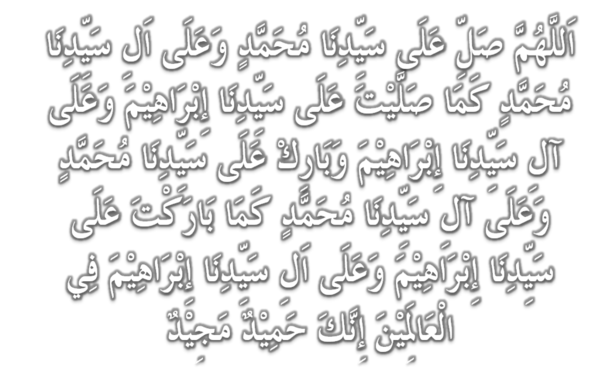 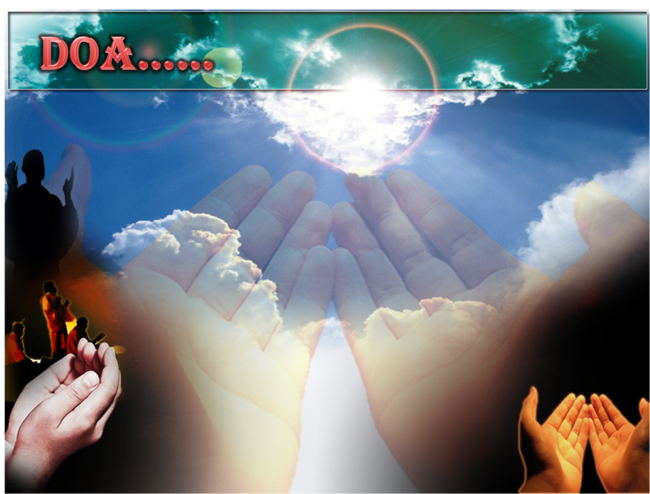 وَارْضَ اللَّهُمَّ عَنِ الْخُلَفَآءِ الرَّاشِدِيْن وَعَنْ بَقِيَّةِ الصَّحَابَةِ وَالْقَرَابَةِ أَجْمَعِيْن وَالتَّابِعِيْنَ وَتَابِعِي التَّابِعِيْنَ لَهُمْ بِإِحْسَانٍ إِلىَ يَوْمِ الدِّيْن.
Ya Allah, kurniakanlah keredhaan kepada Khulafa’ Rasyidin dan sahabat seluruhnya serta para tabiin dengan ihsan 
hingga hari kemudian.
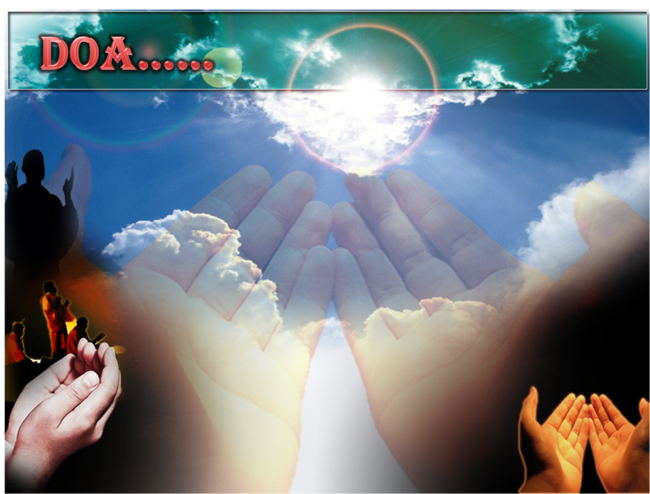 اللَّهُمَّ اغْفِرْ لِلْمُسلِمِيْنَ وَالْمُسلِمَاتِ وِالْمُؤْمِنِيْنَ وَالْمُؤمِنَاتِ اﻷَحْيَآءِ مِنْهُمْ وَاﻷَمْوَاتِ
Ya Allah, Ampunkanlah Dosa Golongan Muslimin Dan Muslimat,mu’minin Dan Mu’minaat Samada Yang Masih Hidup Atau Yang Telah Mati.
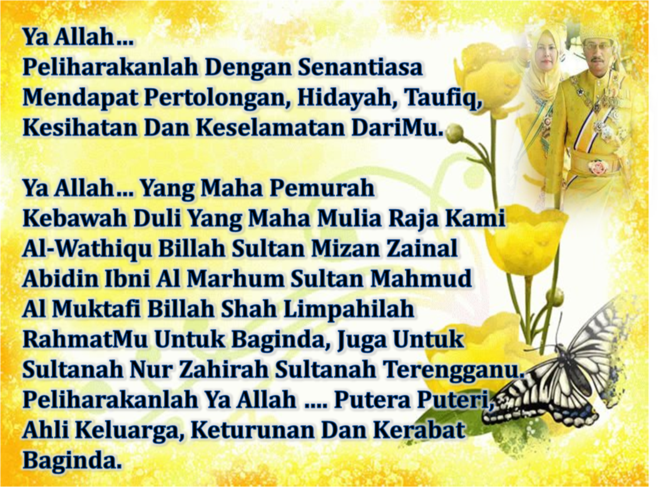 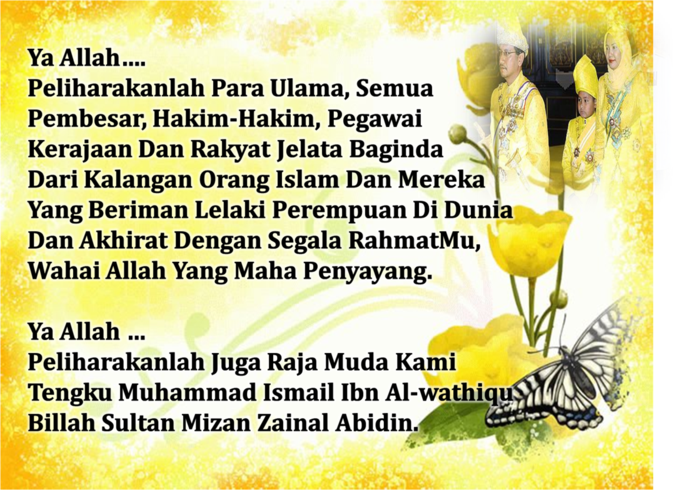 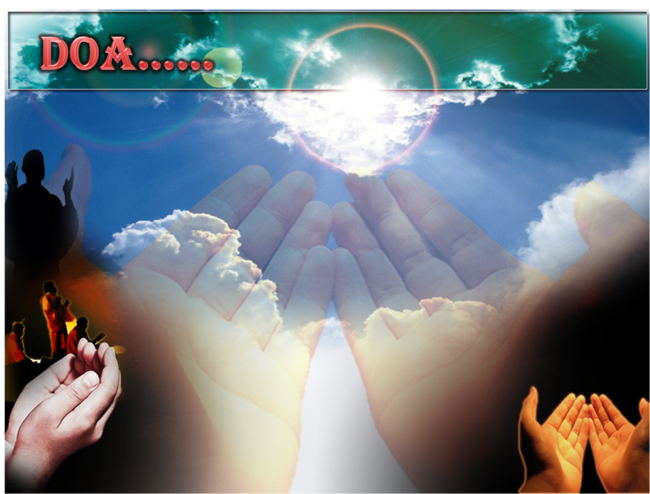 Ya Allah Muliakanlah Islam dan Orang-orang Islam.
Tolonglah Islam dan Orang-orang Islam serta himpunkanlah mereka di atas landasan kebenaran dan agama. Hancurkanlah kekufuran dan orang – orang yang syirik serta  orang munafik dan juga musuh-musuhMu serta musuh-musuh agama.
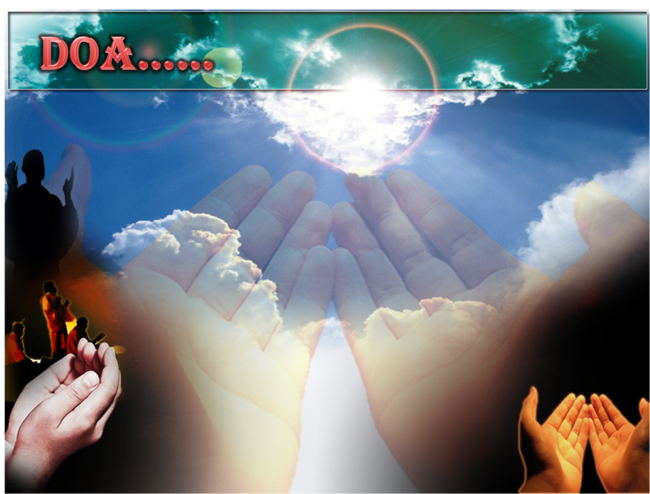 Ya Allah…
Ampunkanlah Dosa-dosa Kami  Dan Saudara-saudara Kami Yang Terdahulu Telah Beriman Dan Janganlah Engkau Biarkan Kedengkian Dalam Hati Kami Terhadap Orang-orang Yang Beriman.Sesungguhnya Engkau Maha Penyantun Dan Maha Penyayang.
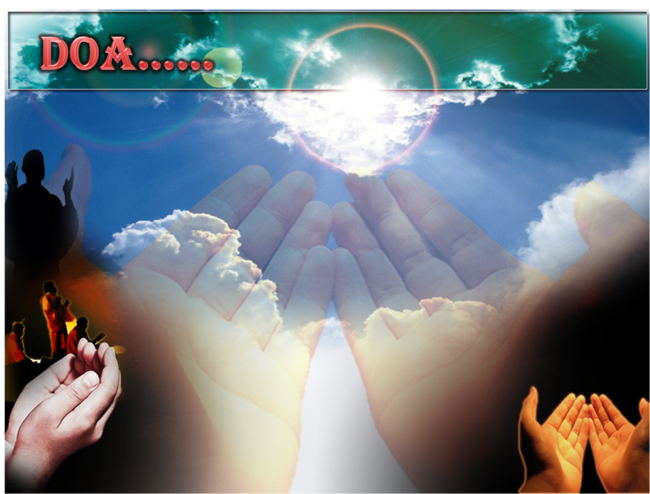 Ya Allah …
Kami Telah Menzalimi Diri Kami Sendiri 
Dan Sekiranya Engkau Tidak Mengampunkan Kami Dan Merahmati 
Kami Nescaya Kami Akan Menjadi
 Orang Yang Rugi.
Ya Allah… 
Kurniakanlah Kepada Kami Kebaikan
Di Dunia Dan Kebaikan Di 
Akhirat Serta Hindarilah Kami 
Dari Seksaan Neraka.
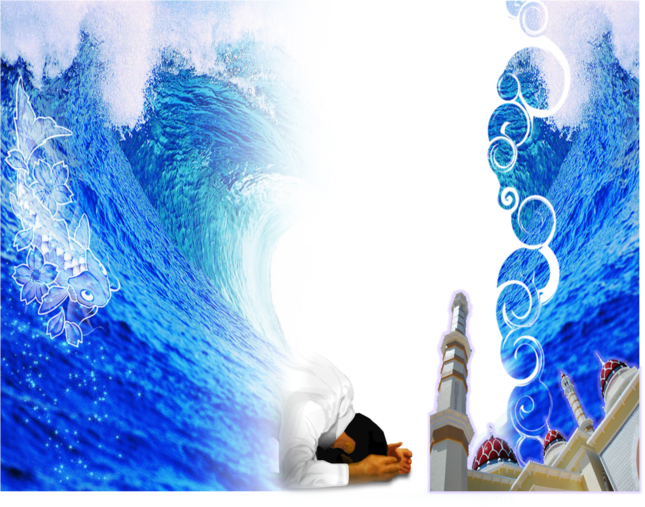 Wahai Hamba-hamba Allah….
Sesungguhnya ALLAH  menyuruh berlaku adil, dan berbuat kebaikan, serta memberi bantuan kepada kaum kerabat dan melarang daripada melakukan perbuatan-perbuatan keji dan mungkar serta kezaliman. Ia mengajar kamu (dengan suruhan dan larangannya  ini) supaya kamu mengambil peringatan mematuhinya.
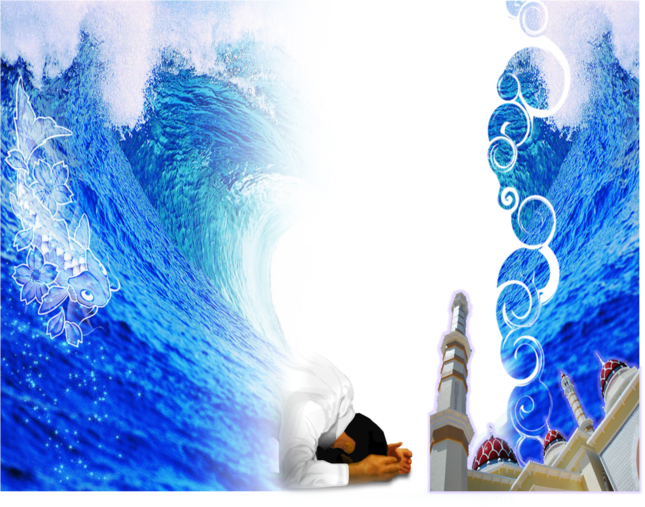 Maka Ingatlah Allah Yang Maha Agung  Nescaya Dia Akan Mengingatimu 
Dan Bersyukurlah Di Atas Nikmat-nikmatnya Nescaya Dia Akan Menambahkan Lagi Nikmat Itu Kepadamu, dan Pohonlah 
Dari Kelebihannya, Nescaya Akan Diberikannya  Kepadamu. Dan Sesungguhnya Mengingati Allah Itu Lebih Besar (Faedah Dan Kesannya) Dan (Ingatlah) Allah Mengetahui  Apa  Yang Kamu Kerjakan.
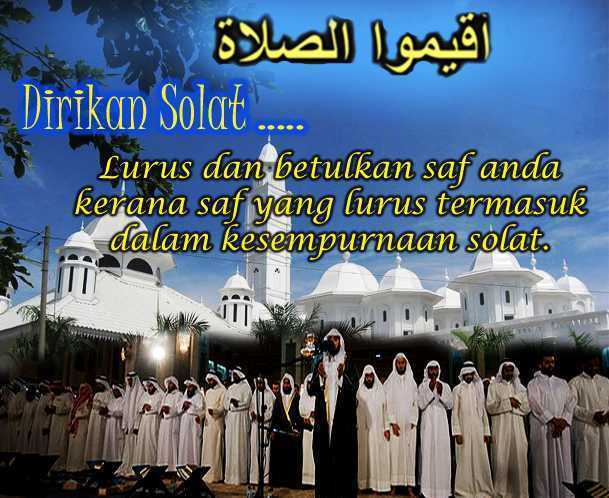